Doa Penjagaan Misi
Allah Bapa Surgawi, pasangan misionari Joe dan Connie sedang menjalankan misi di sebuah negara di mana 80 peratus penduduknya beragama Hindu. Kami bersyukur bahawa pada bulan Jun mereka bersempat untuk mengambil bahagian dalam retret bagi paderi dan pemimpin setempat untuk mendorong satu sama lain. Puji Tuhan juga untuk Joe yang telah
1/2
Doa Penjagaan Misi
lulus dalam kelas bahasa Nepali untuk semester kedua. Dia mampu menguasai bahasa Nepal dengan lebih baik dan menggunakannya dalam ministri. Visa Joe dan Connie akan tamat tempoh. Kami berdoa agar proses pembaharuan visa berjalan dengan lancar, dan mereka dapat terus menjadi saksi yang baik di antara suku-suku yang belum terjangkau. Dalam nama Tuhan Yesus Kristus, Amin.
2/2
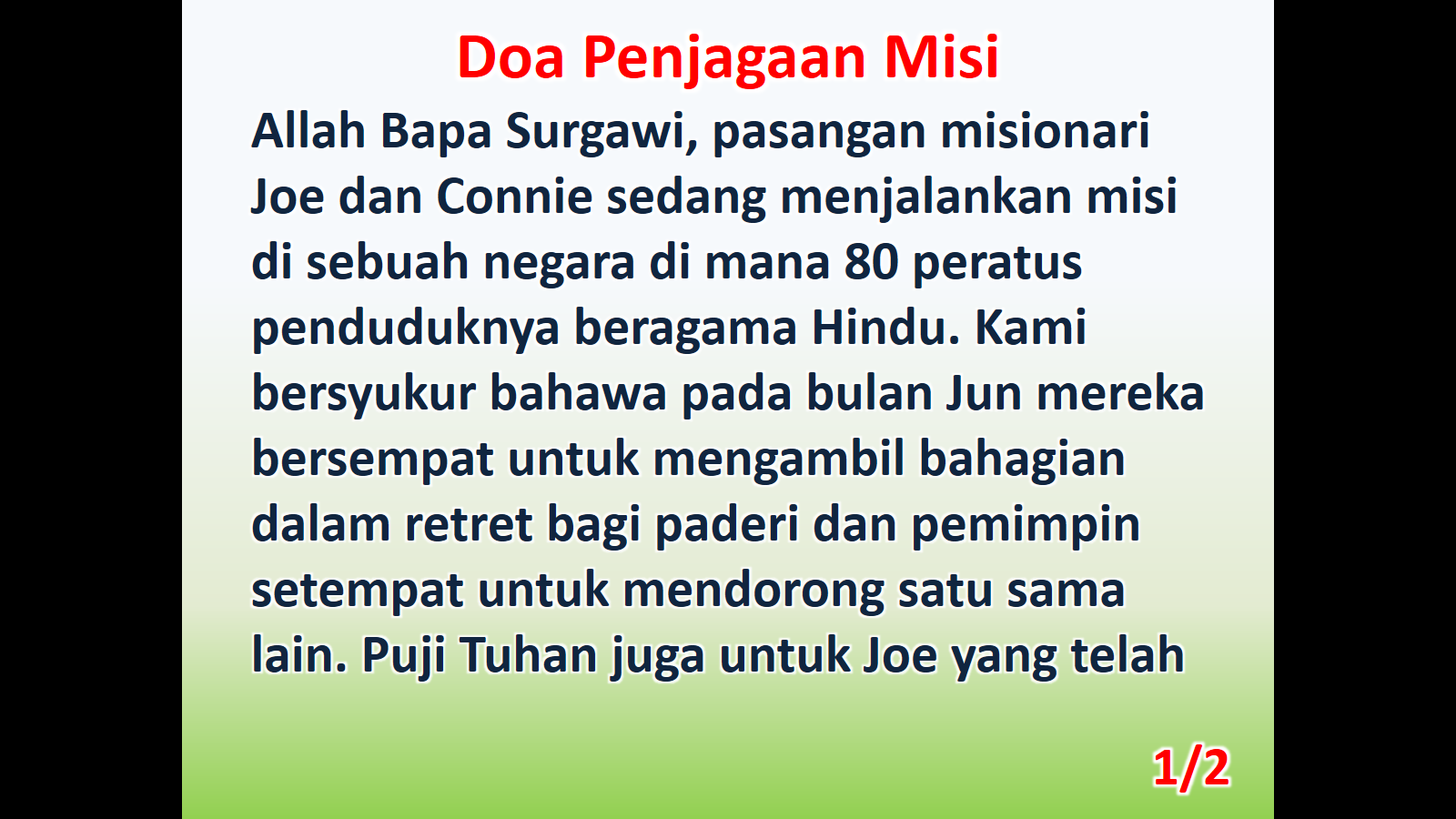 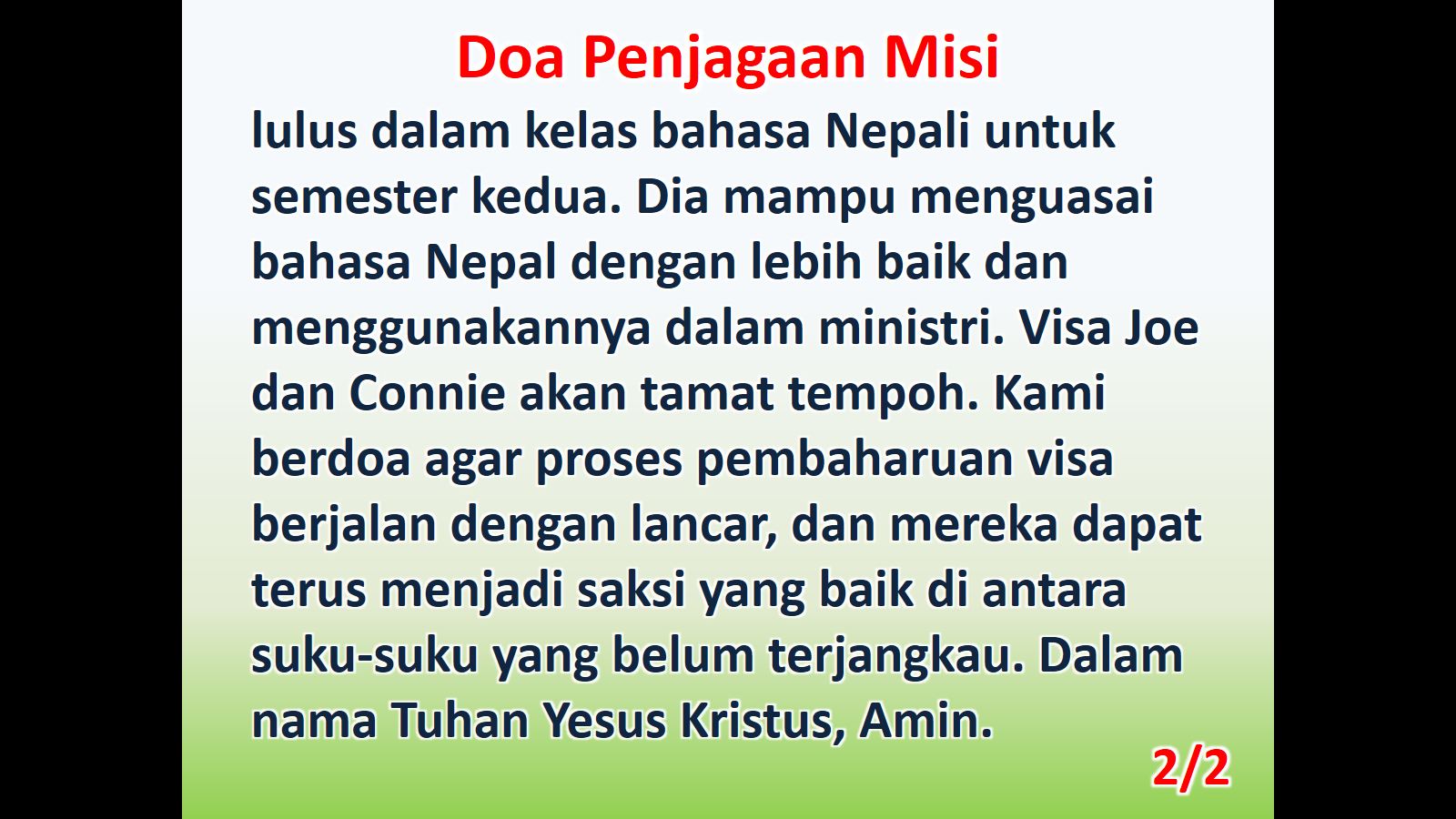